Famous people
Daniel Slanina
Kirill Radchenko
2.B
Marián Hossa
Slovak professional ice hockey right winger
currently playing for the Chicago Blackhawks of the National Hockey League (NHL)
he was drafted by the Ottawa Senators in the first round, 12th overall, of the 1997 NHL Entry Draft
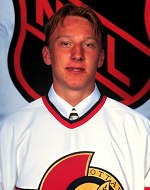 [Speaker Notes: Left handed]
His life
Born on January 12, 1979 in Stará Ľubovňa
he was drafted by the Ottawa Senators in the first round, 12th overall, of the 1997 NHL Entry Draft
played for the Atlanta Thrashers, Pittsburgh Penguins, Detroit Red Wings and his current team, the Chicago Blackhawks
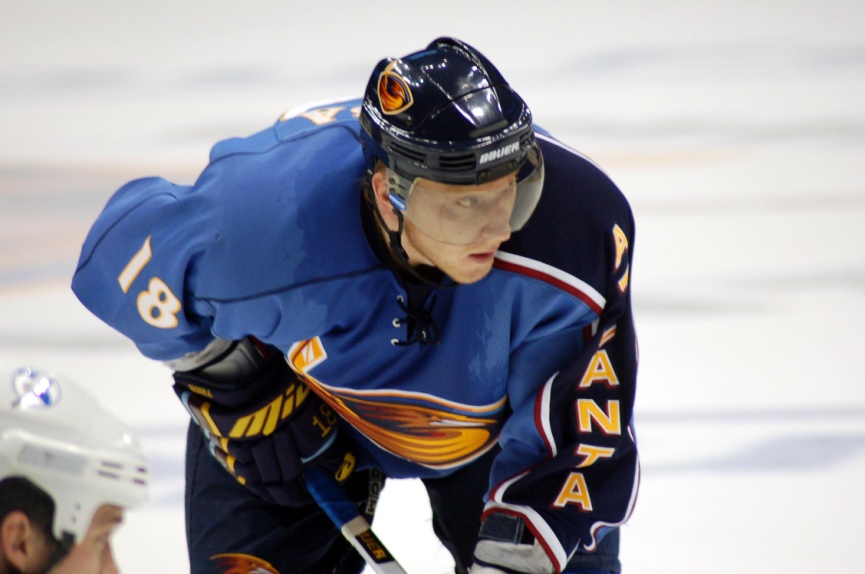 Interesting facts
played in three consecutive Stanley Cup Finals with three different teams, finally winning the Stanley Cup in 2010 with Chicago Blackhawks
In 2013 he won his second Stanley Cup and third in 2015
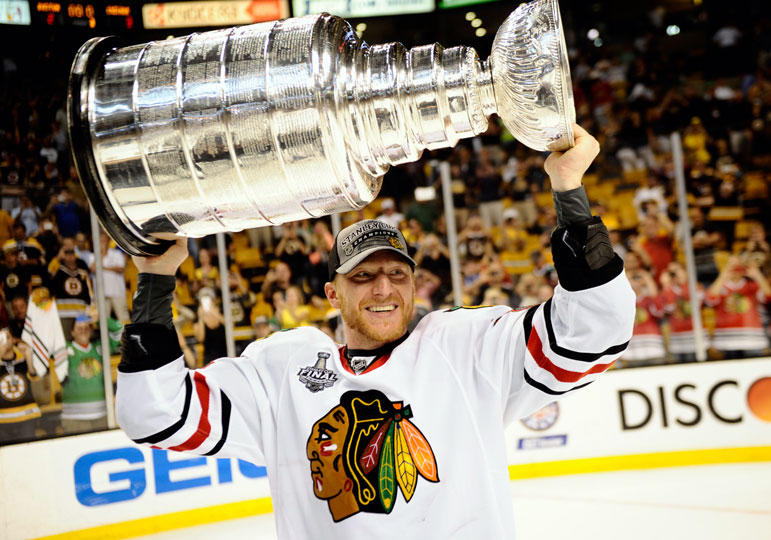 Martin Benka
was a Slovak painter and illustrator
he is regarded as the founder of Modernist 20th century Slovak painting.
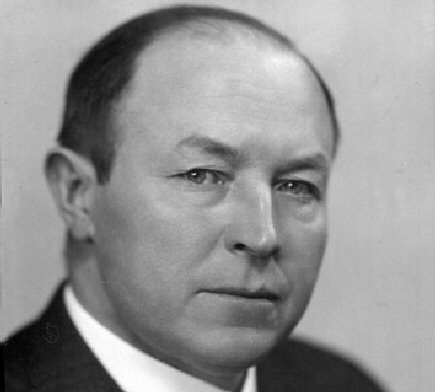 His life
Born on 21 September 1888 in Kostolište
Died on 28 June 1971 in Malacky
He is buried in the National Cemetery in Martin
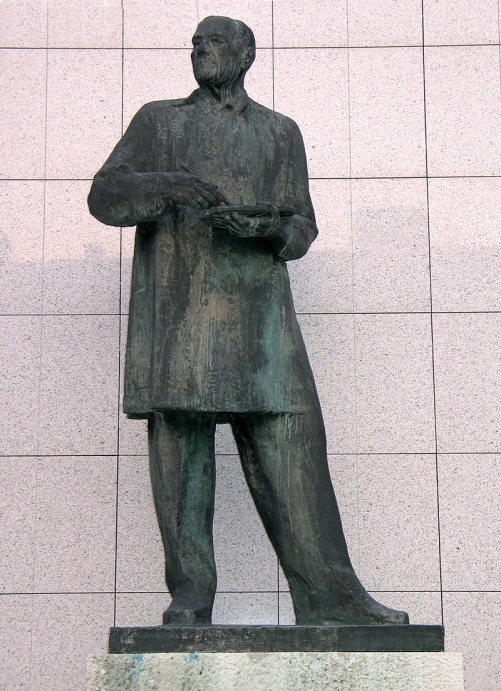 [Speaker Notes: Statue in Bratislava]
Interesting facts
along with Ľudovít Fulla, Mikuláš Galanda, and the Czech Jaroslav Vodrážka, he created Modernist Slovak typography
he was a prolific creator of different fonts
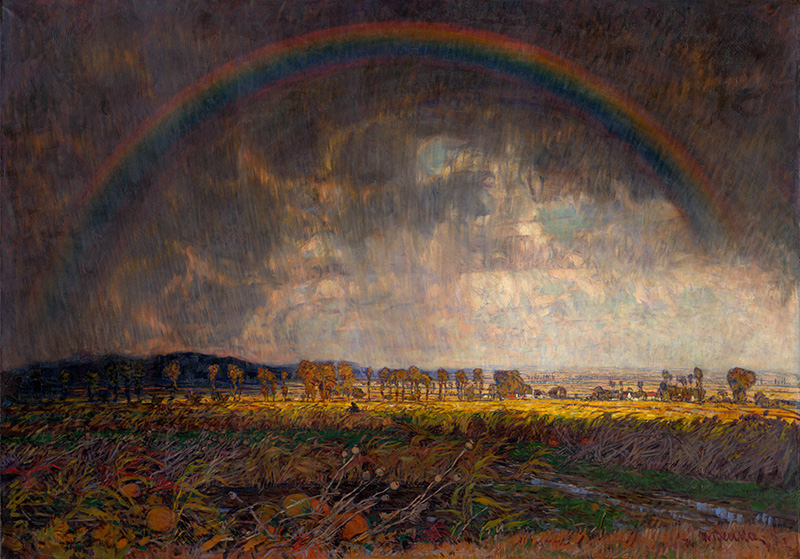 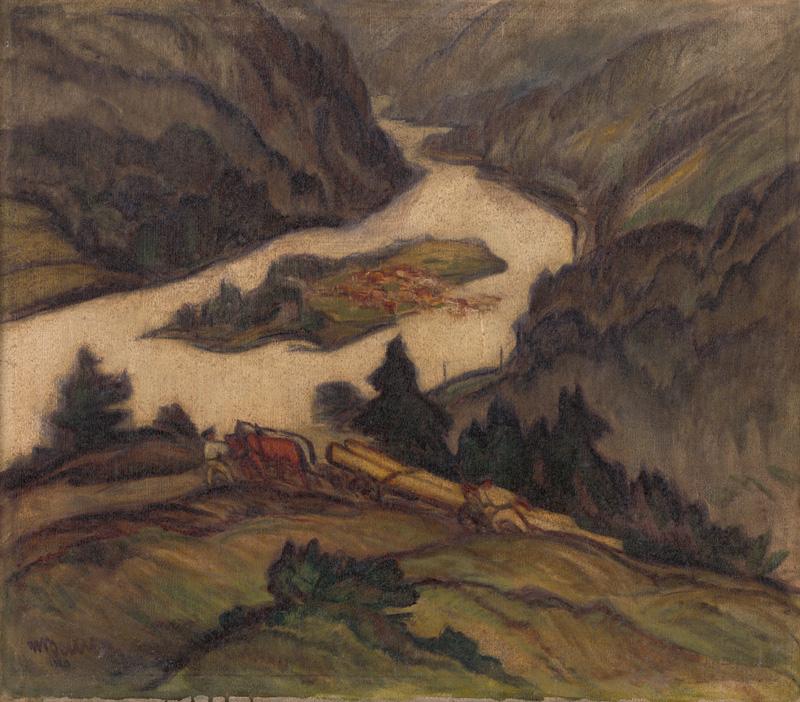 [Speaker Notes: Na rieke Orava, po búrke]
Ján Adam Rayman
he was a doctor, infectionist, immunologist and pharmacist
he graduated in pharmacy at Prešov Evangelical college
first vaccination against smallpox - 1721
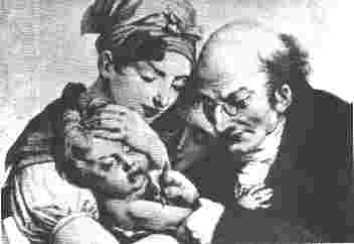 His life
he was born on April 23, 1690 in Prešov
he died on April 23,1770 in Prešov
his dad was druggist, it affected him in his career choices
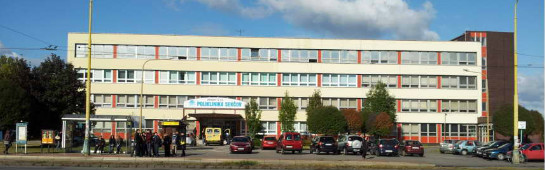 Interesting facts
in 1714 he married Žofia Wachsmannová with whom, later, he had 7 children
he was a municipal doctor in Prešov
Reimanova Street in Prešov University Hospital J.A. Raymana, Grammar school J. A. Raymana and private health clinic Reimanus have his name
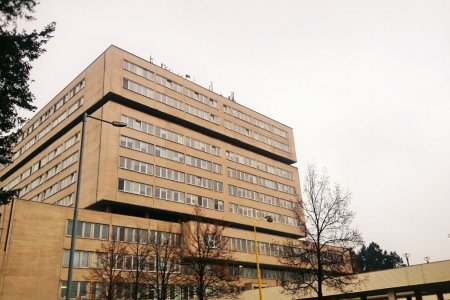 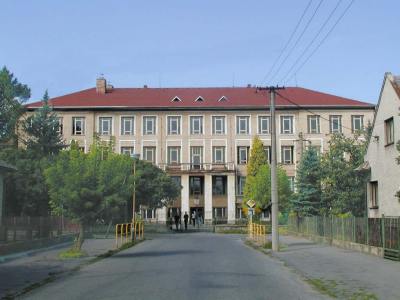 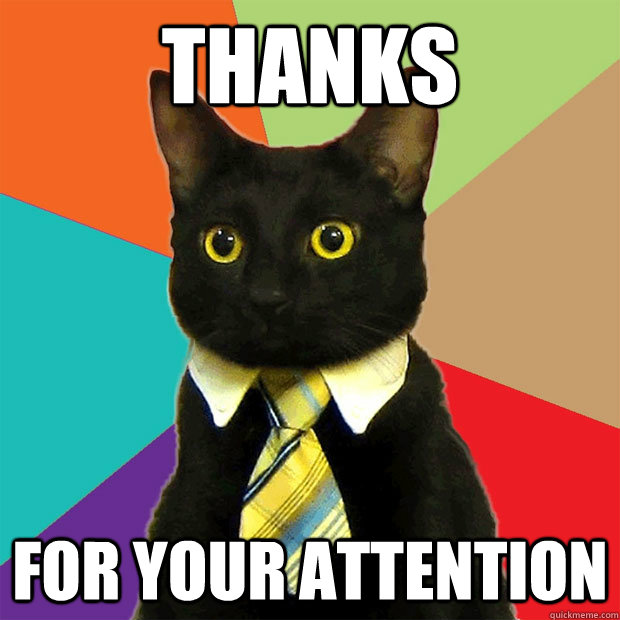 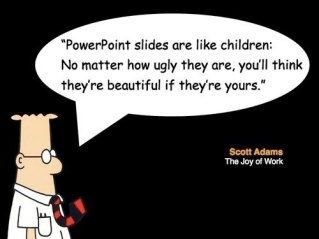